لێژنەكان
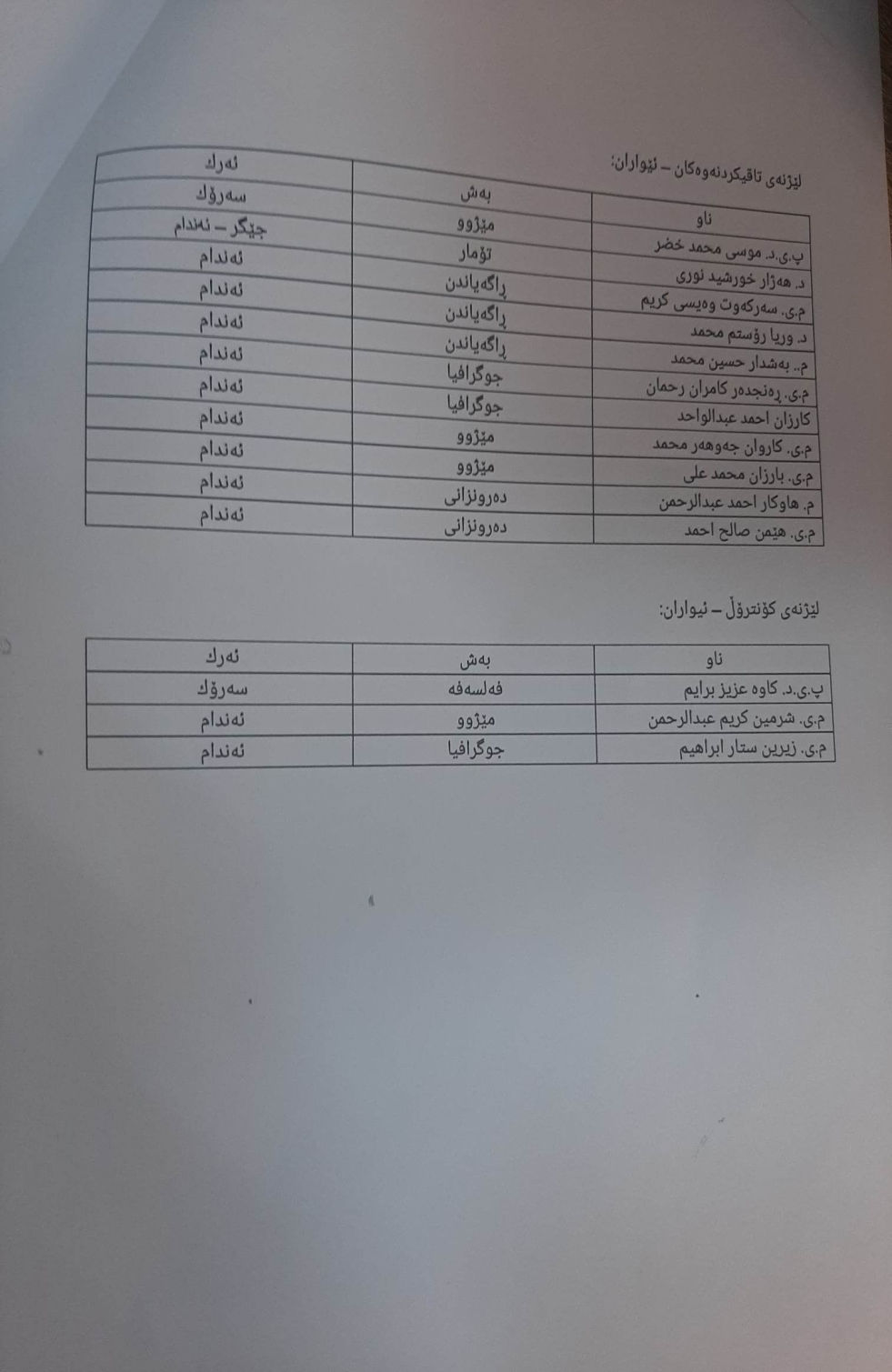 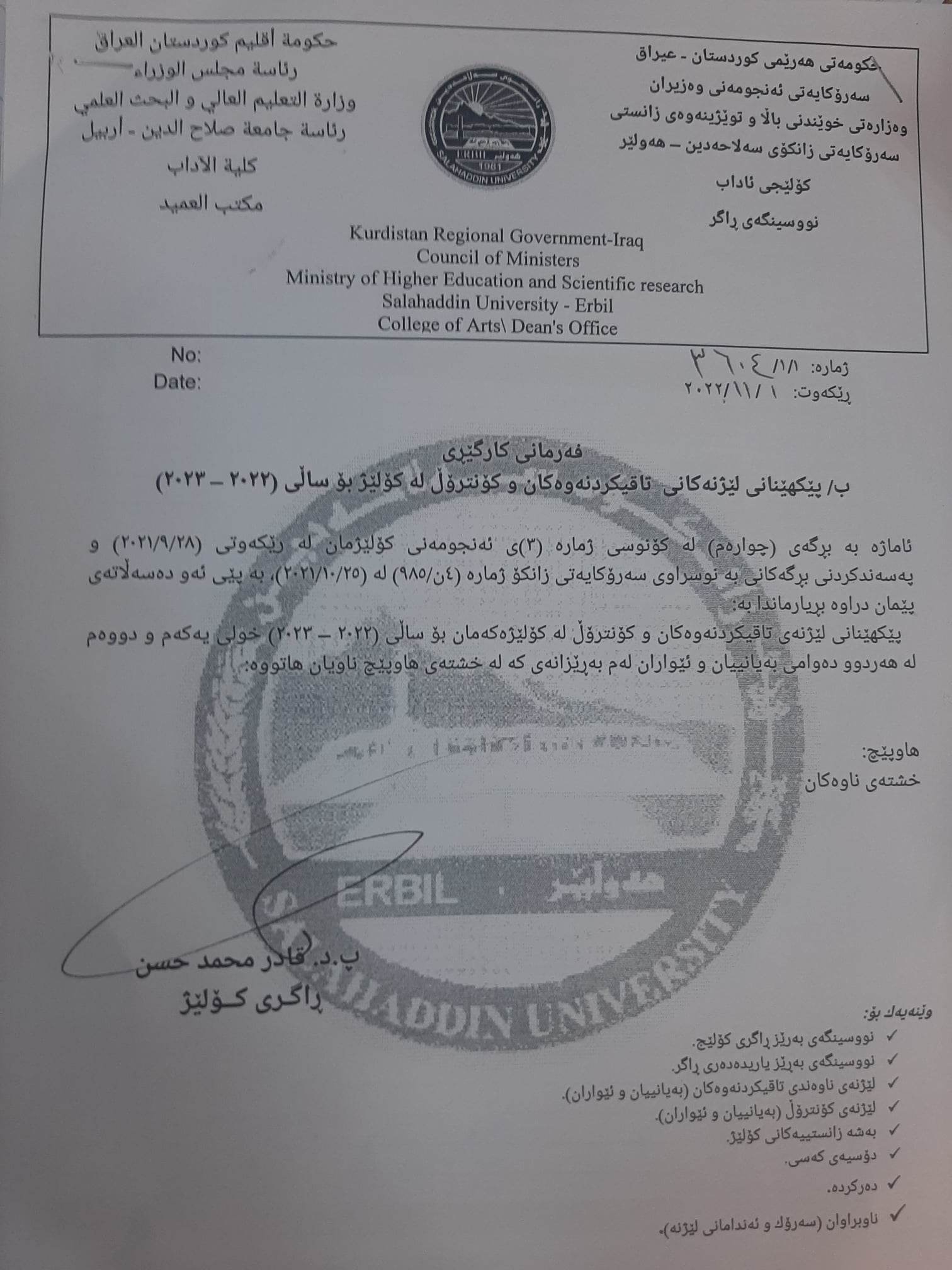